.
Тема: Педагогические возможности использования куклы в воспитании толерантности у дошкольников как социально- значимой ценности
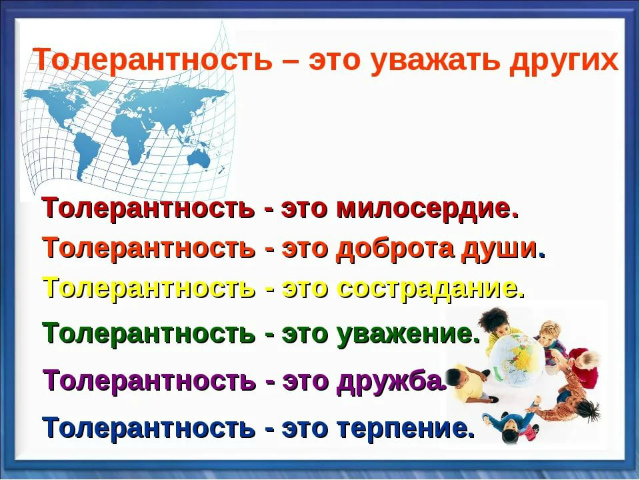 воспитание толерантности – 
важнейший компонент социально-личностного развития ребенка, а с использованием куклы этот компонент приобретает более  насыщенные краски и более яркое звучание. 
Клишина Э.Ю. - воспитатель